OPENCOastS+: overview and new features
Anabela Oliveira1, Marta Rodrigues2, André Fortunato2, Gonçalo de Jesus1, Ricardo Martins1
1 Information Technology and Computer Infrastructure division
2 Estuaries and Coastal Zones Division
LNEC
Digital Twins for coastal areas
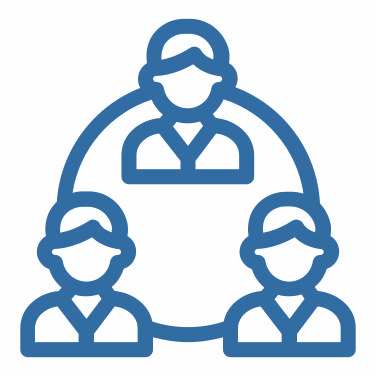 Digital infrastructures
Managers

Private companies

Researchers

Citizens
….
WIFF
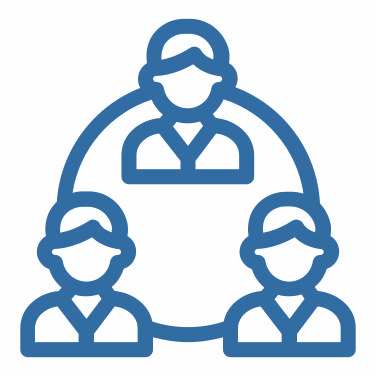 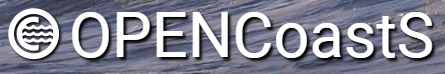 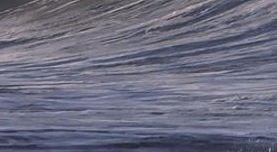 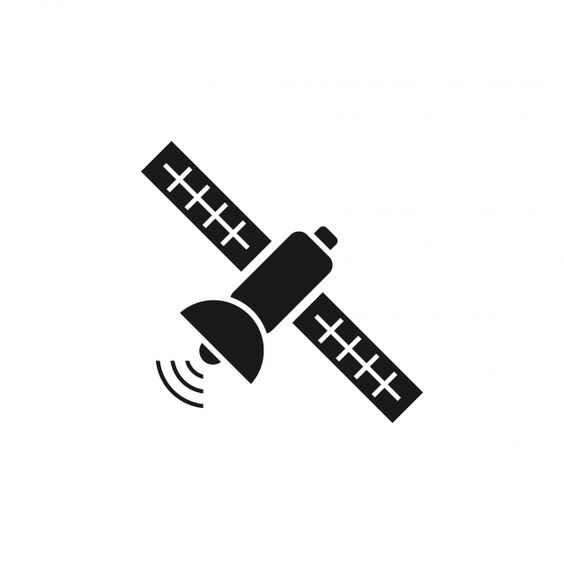 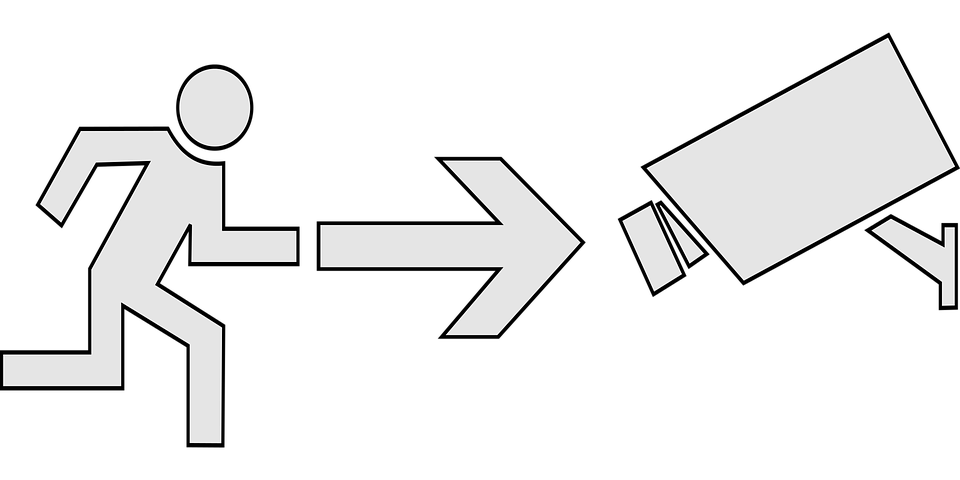 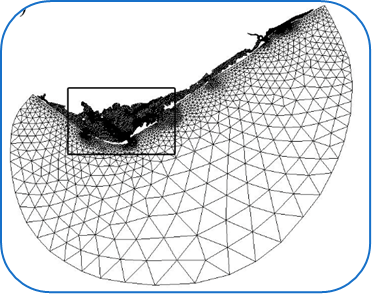 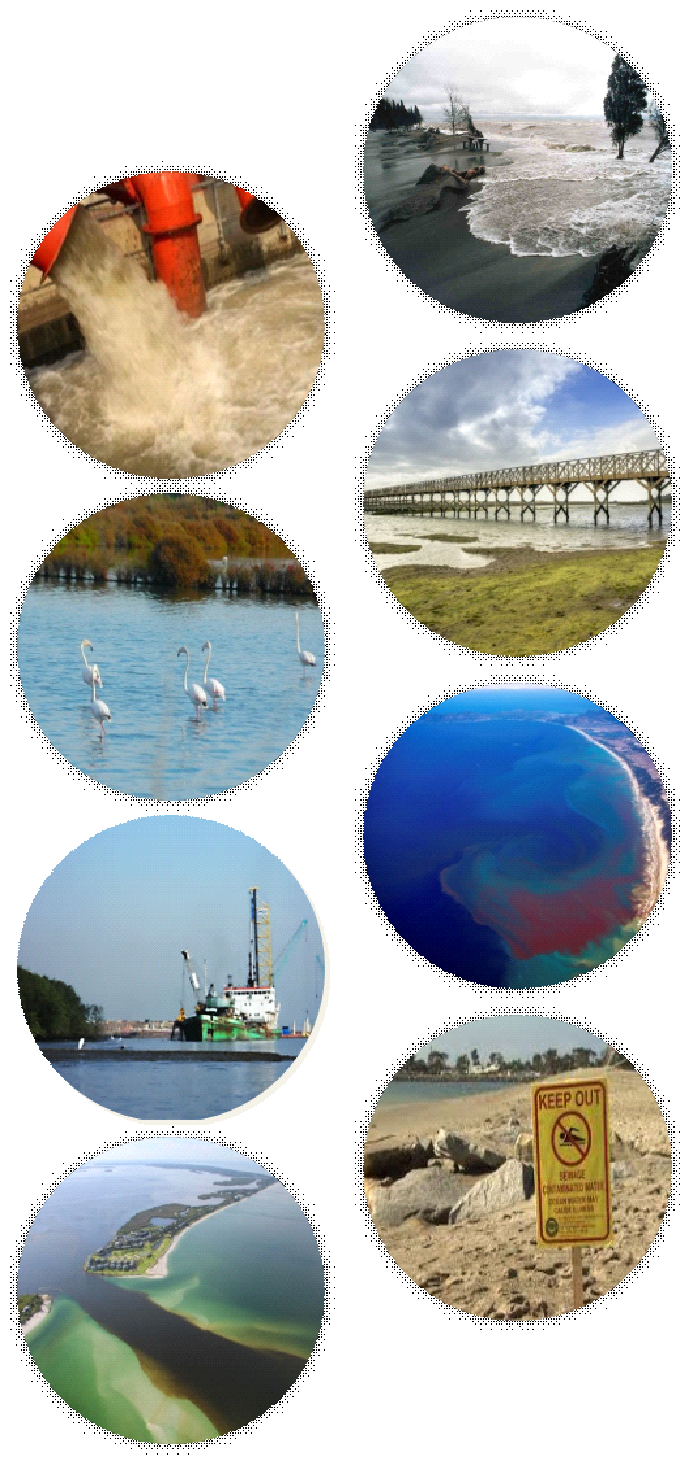 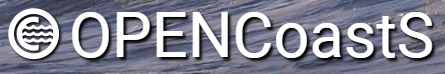 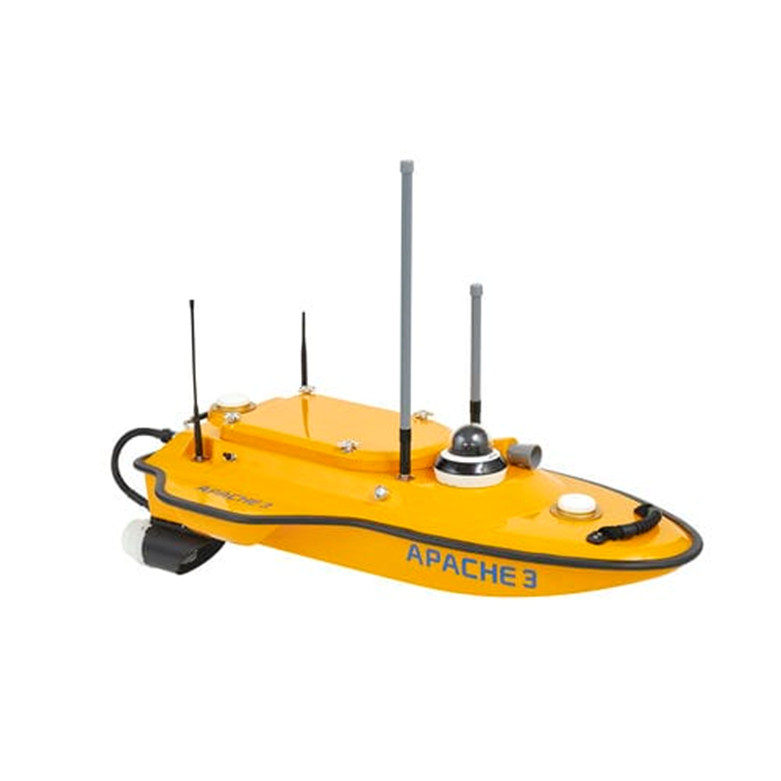 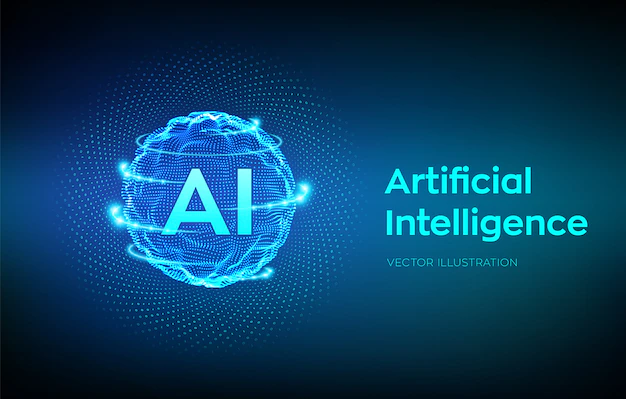 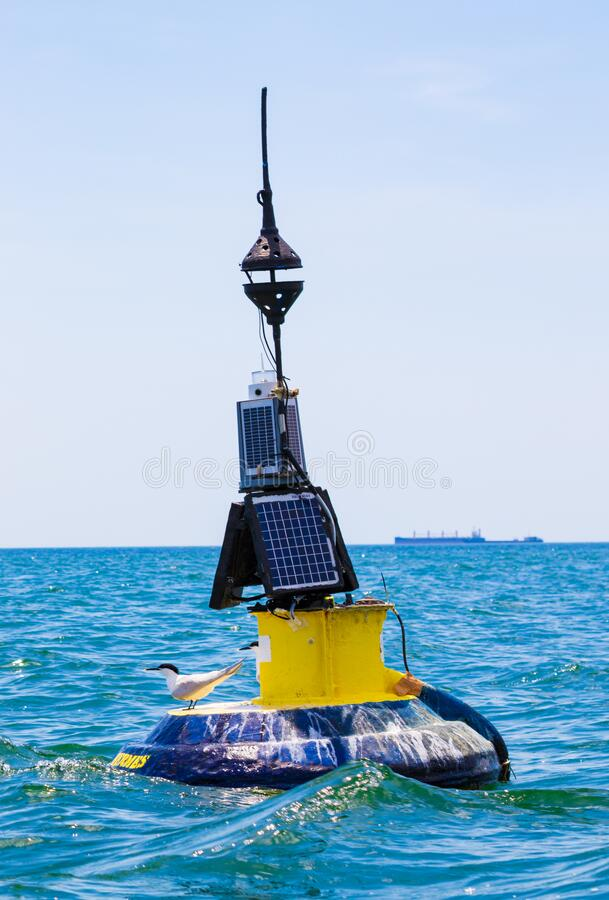 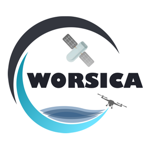 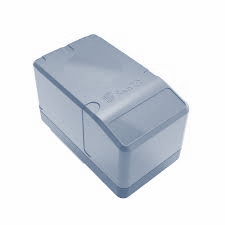 Services
Observations
Models
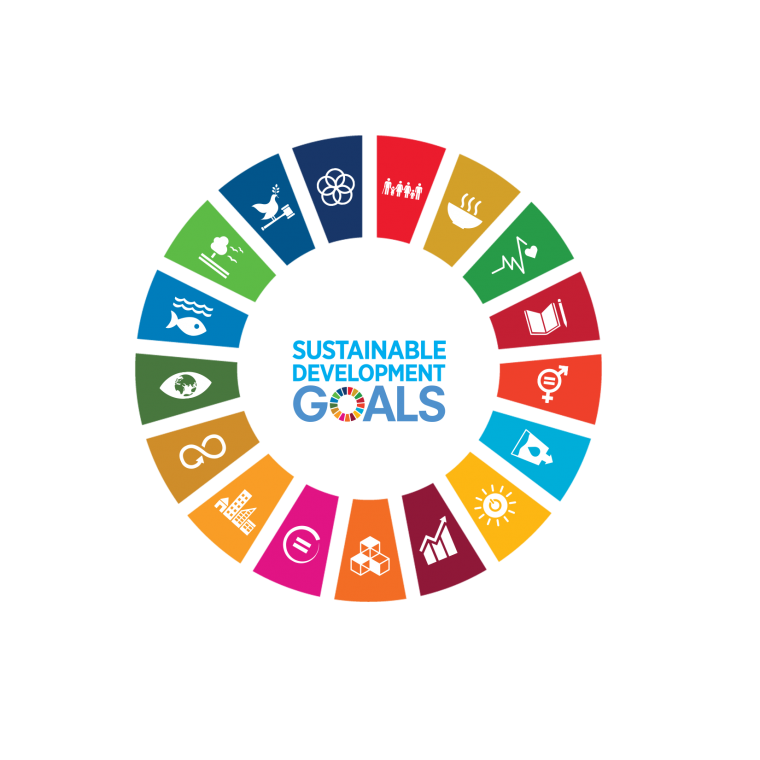 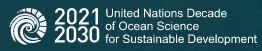 LNEC | 2
OPENCoastS computational service
Create and maintain an operational forecast for the user selected coastal area
Interaction with a simple Web interface
Allow choice of model, forcings, parameters and data sources 
Integrate with external forecasts (e.g., river flow)
Easy replication of deployments for fast calibration

Whole forecast cycle: create grid, configure, manage, outputs viewer
External link to tailor-made AI forecast engines for boundary conditions
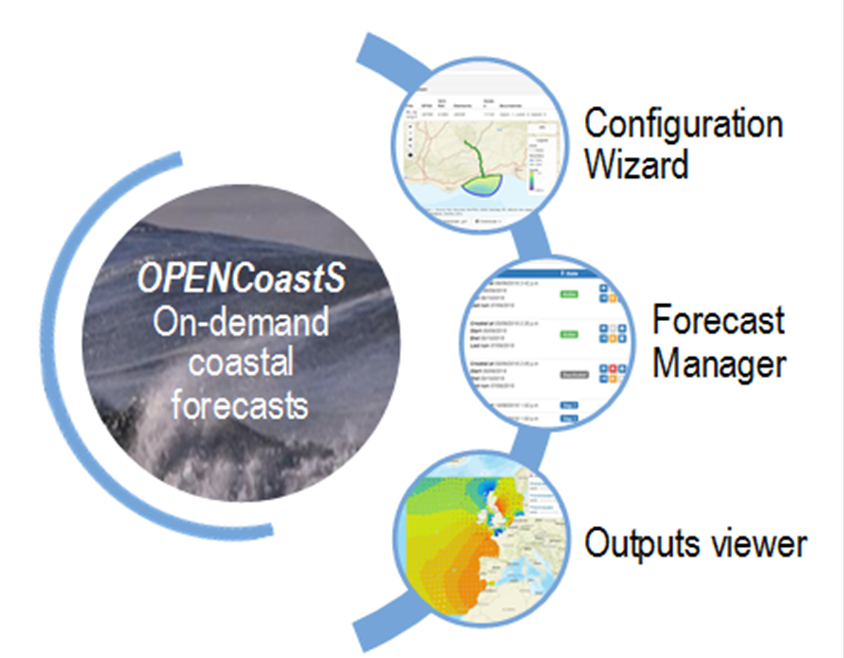 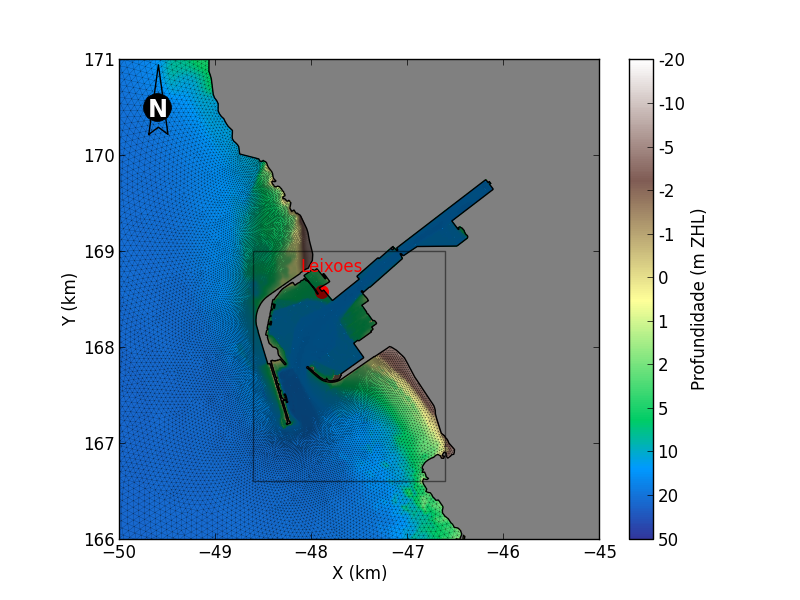 Grid generation
LNEC | 3
Generate a 3D forecast in OPENCoastS
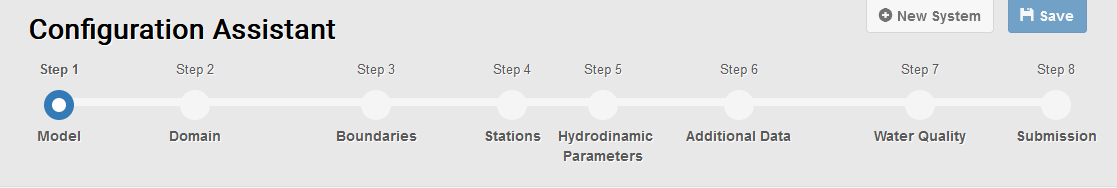 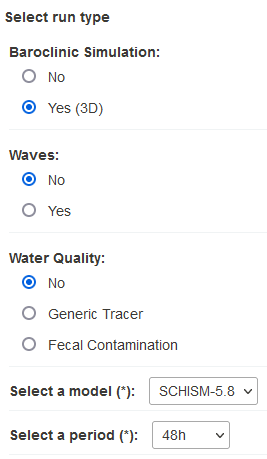 Step 1: Select the configuration, model version and duration
Step 2: Load and validate horizontal and vertical grids
Step 3: Specify the boundary conditions
Step 4: Define stations for time series
Step 5: Define physical and numerical parameters
Step 6: Define spatially-varying parameters
Step 7: Define initial and boundary conditions for water quality* 
Step 8: Review and submit
*Step 7 is applied only in water quality applications
LNEC | 4
Monitor and manage forecasts
View deployment’s configuration
Dates





State ofthe forecastsystem
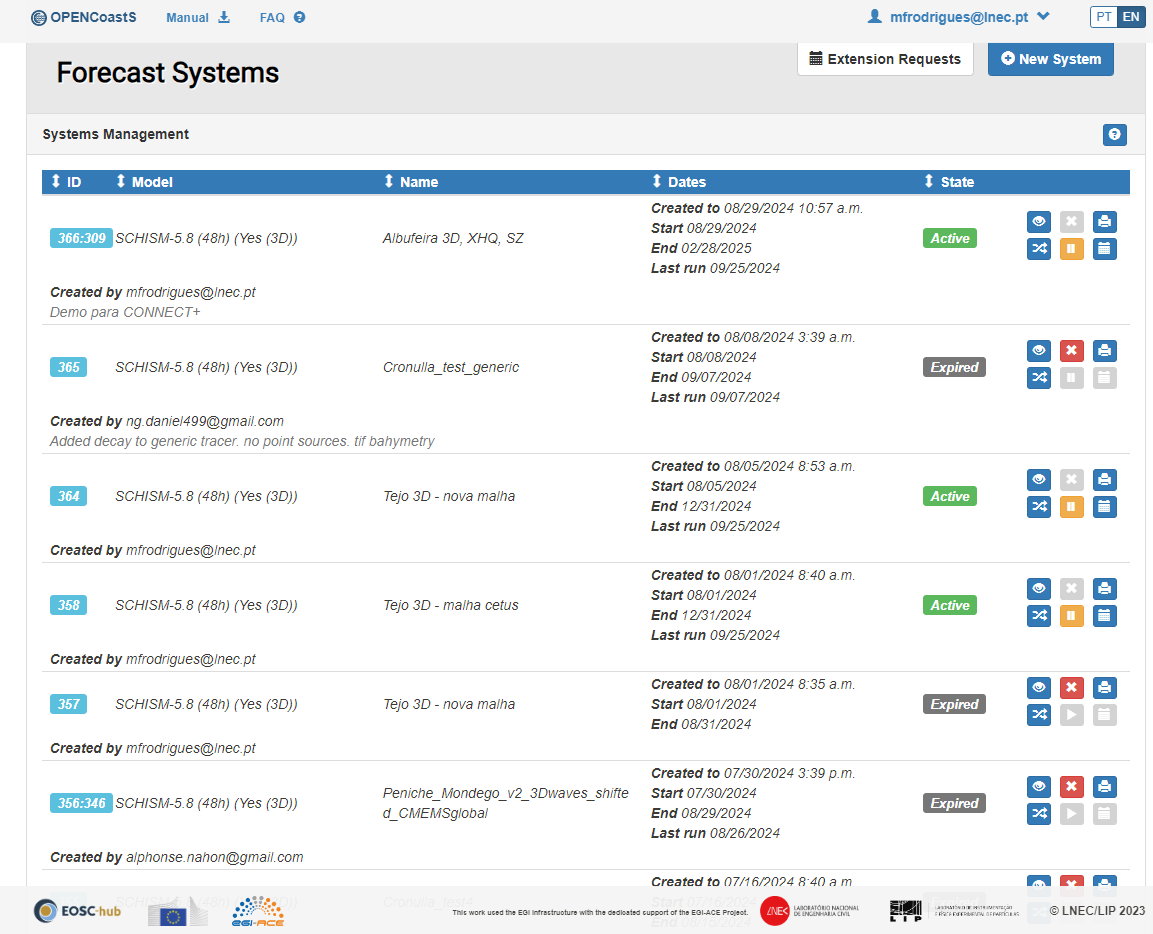 Pause system
Delete system
Clone system
Request extension
LNEC | 5
Output viewer main products
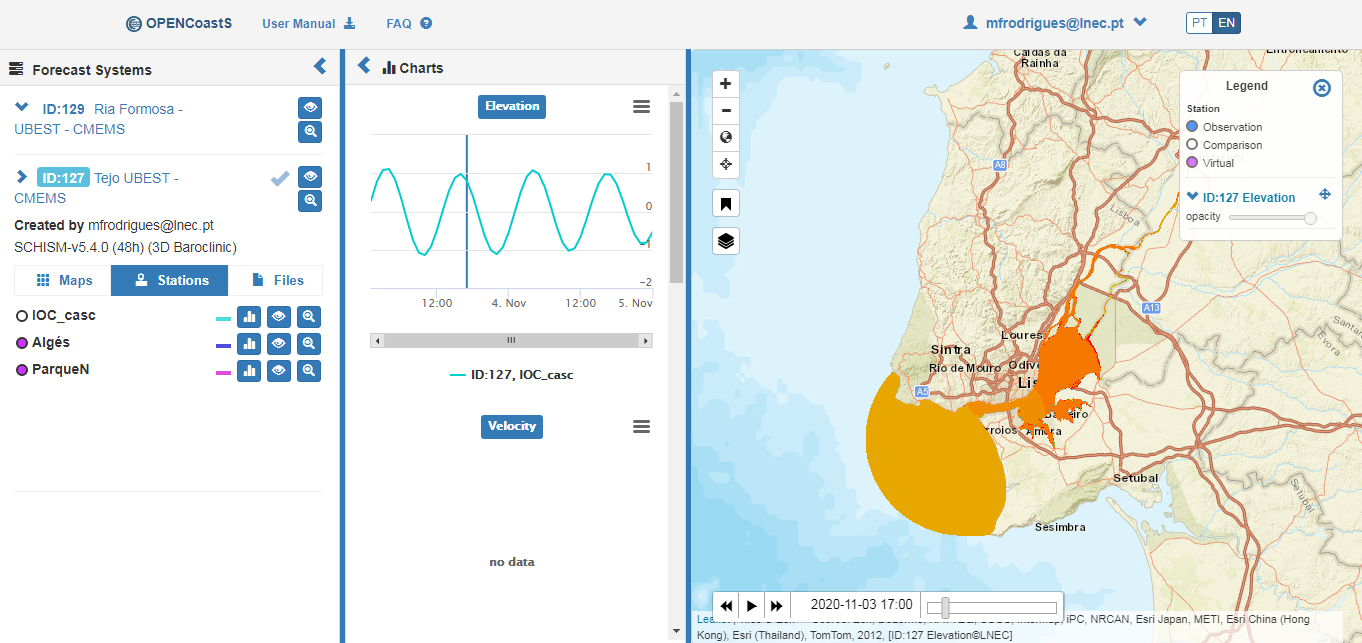 List of forecasts

Timeseries

Maps and animations results
LNEC | 6
Grid generation: Accessing OPENMeshS
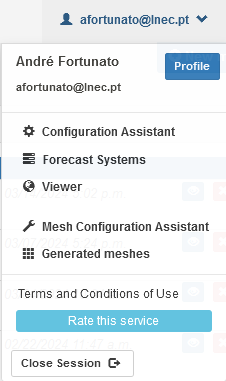 Access OPENCoastS (https://opencoasts.ncg.ingrid.pt)
Login or register
Click on Mesh Configuration Assistant
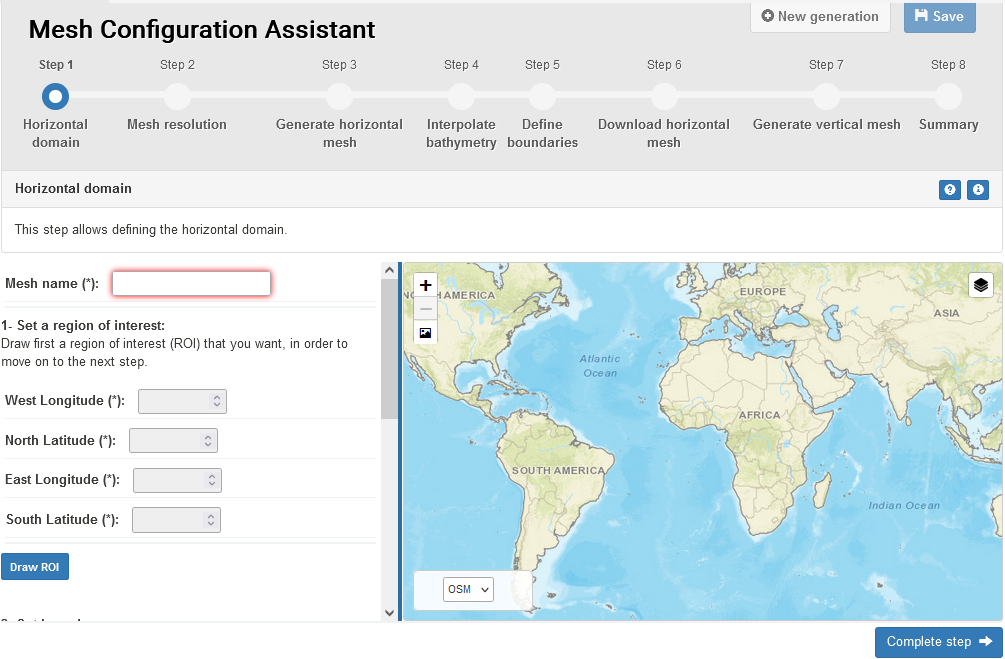 LNEC | 7
OPENMeshS interface
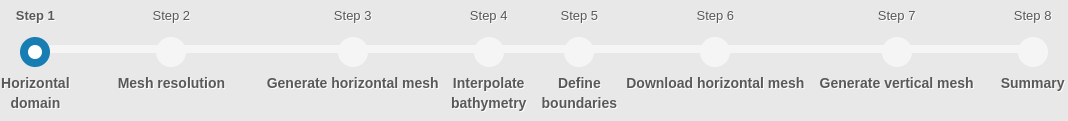 1. Define region of interest
    Define data sources
    Define domain
    WEBGIS
3. Generate nodes
    Triangulate nodes
    Optimize grid
    JIGSAW and NICEGRID
5. Define boundaries
    OCSMesh or manually
7. Generate vertical mesh
8. Verify
    Archive grid
2. Define min and max resolution
    Define resolution functions
    OCSMesh
4. Interpolate bathymetry
    OCSMesh
6. Download mesh
LNEC | 8
OPENMeshS steps
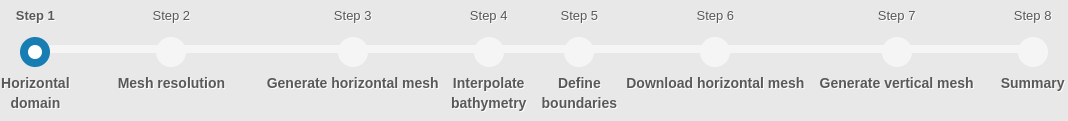 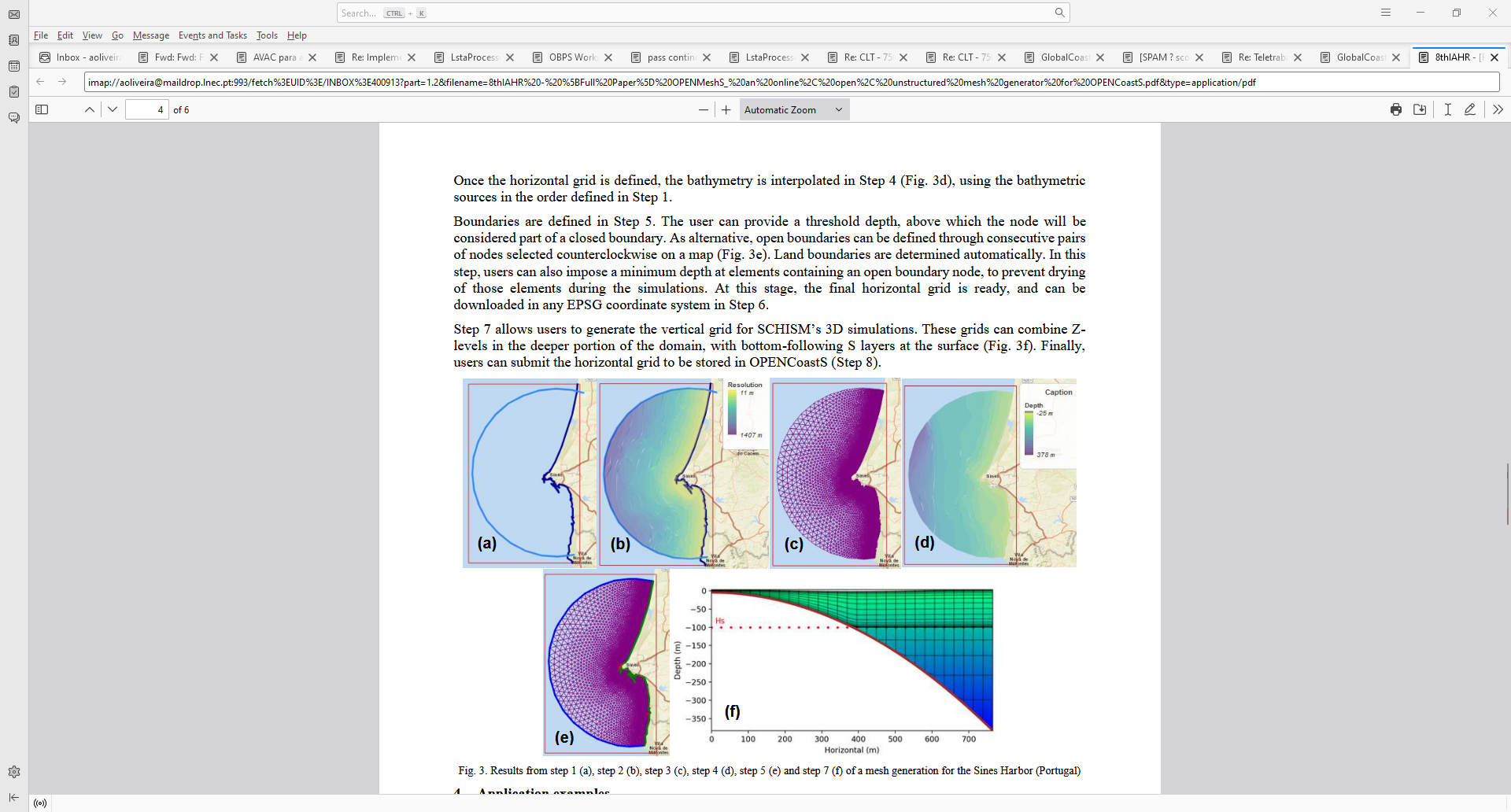 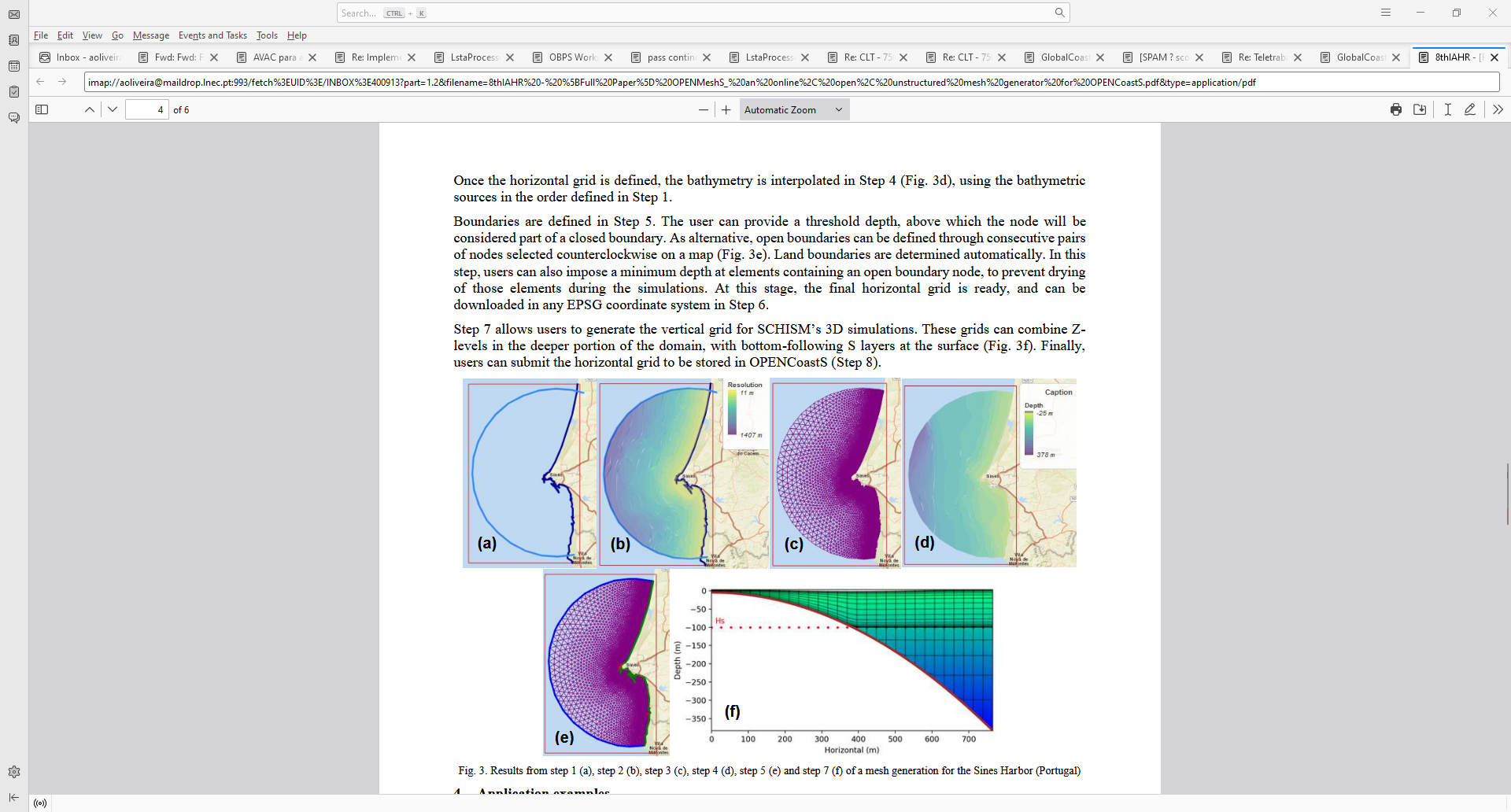 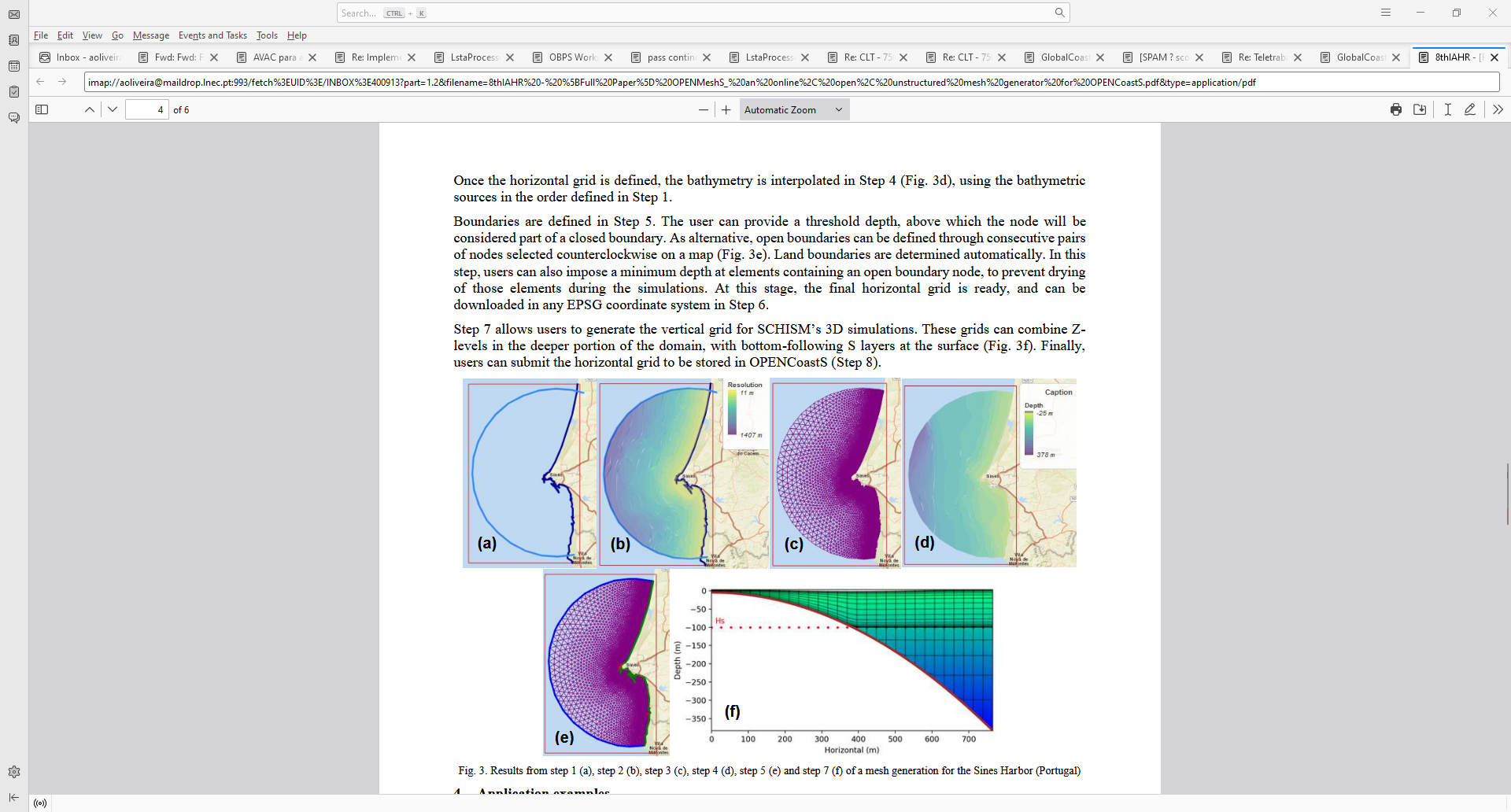 LNEC | 9
OPENCoastS Platform Overview
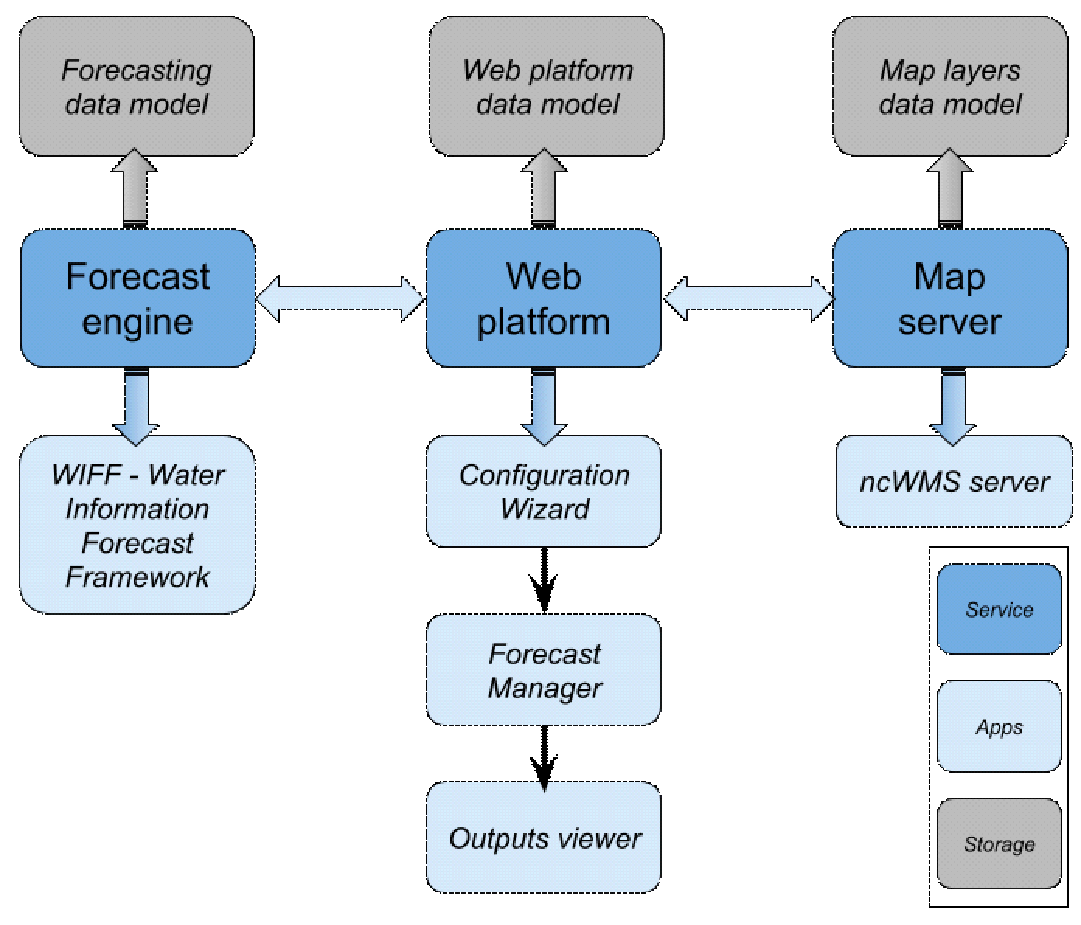 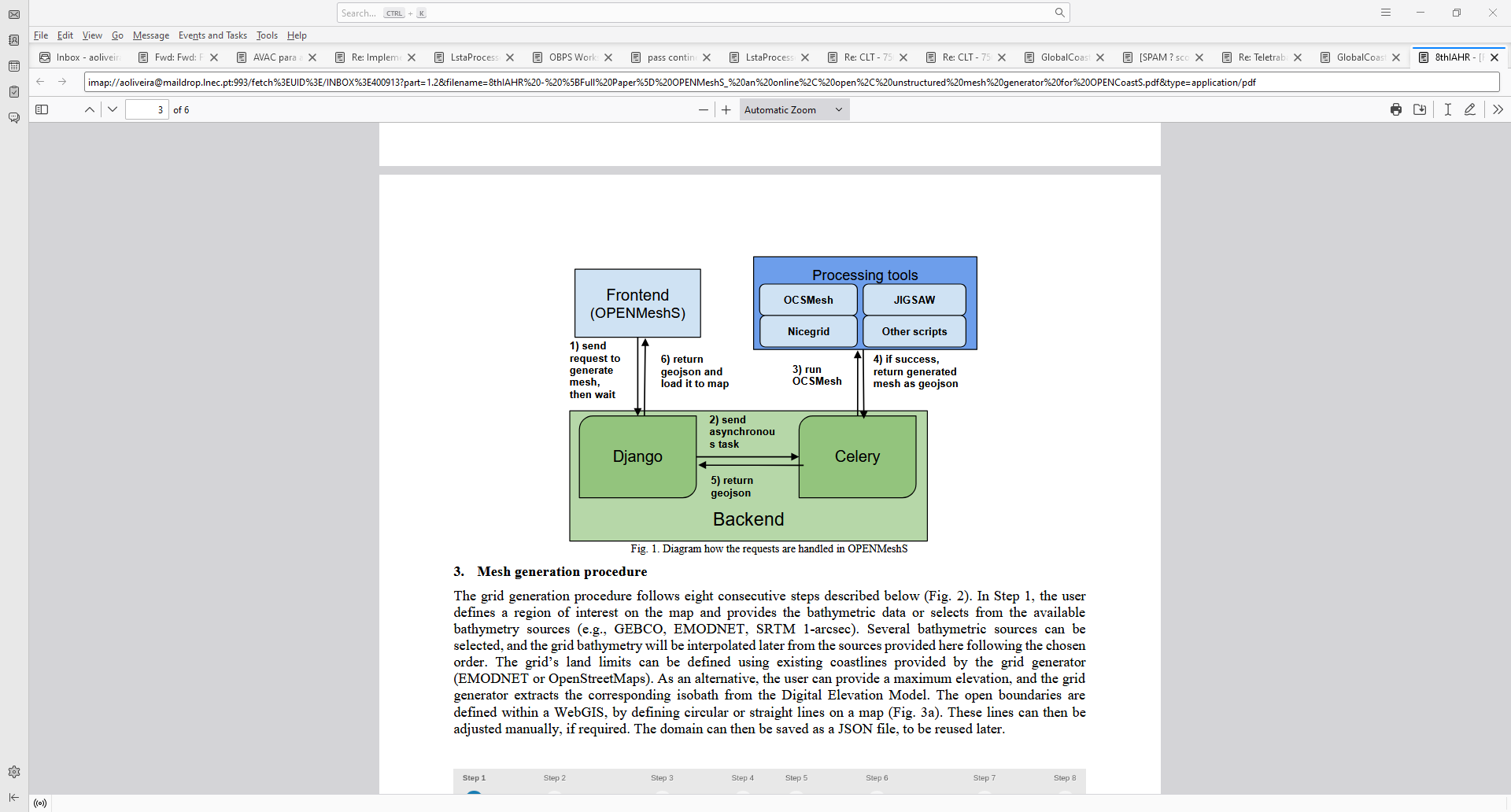 OPENMesh
Grid generation
10
[Speaker Notes: Opencoasts multisite deployment support
EGI Data Transfer using StoRM WebDAV with OAuth support
EGI Online Storage with EGI block storage for cloud and EGI file storage for GRID
EGI Cloud Compute to deploy the required Virtual Machines
EGI Cloud Container Compute for HPC computations that require dedicated hardware
EGI Workload Manager to submit less urgent jobs to EGI HTC infrastructure
Opencoasts service deployment now is only using VMs provided from EGI Cloud Services. In the scope of EGI ACE, OPENCoastS platform is being improved to offload the resources demand on computation to dedicated HPC infrastructure.
The deployment of OPENCoastS platform also aims to be easily deployed on EGI using Infrastructure Manager and kubernetes receipts and EGI Check-in.]
OPENCoastS deployment over EGI resources (@INCD)
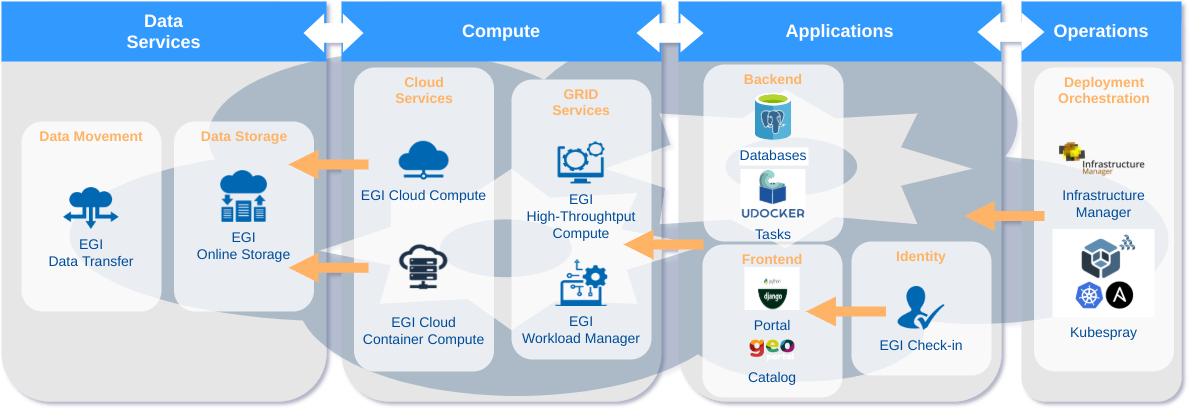 11
[Speaker Notes: Opencoasts multisite deployment support
EGI Data Transfer using StoRM WebDAV with OAuth support
EGI Online Storage with EGI block storage for cloud and EGI file storage for GRID
EGI Cloud Compute to deploy the required Virtual Machines
EGI Cloud Container Compute for HPC computations that require dedicated hardware
EGI Workload Manager to submit less urgent jobs to EGI HTC infrastructure
Opencoasts service deployment now is only using VMs provided from EGI Cloud Services. In the scope of EGI ACE, OPENCoastS platform is being improved to offload the resources demand on computation to dedicated HPC infrastructure.
The deployment of OPENCoastS platform also aims to be easily deployed on EGI using Infrastructure Manager and kubernetes receipts and EGI Check-in.]
Acknowledgements
Project ATTRACT-DIH
Digital Innovation Hub for Artificial Intelligence and High-Performance Computing
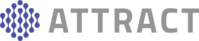 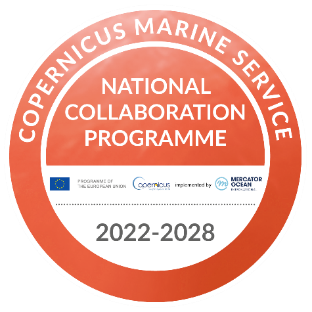 Project CONNECT
Copernicus Marine ServiceNational Collaboration Programme 2022-2028
More info here:
opencoasts.lnec.pt
Thank you for your attention!
aoliveira@lnec.pt
12